Фликеры и безопасность  на дорогах
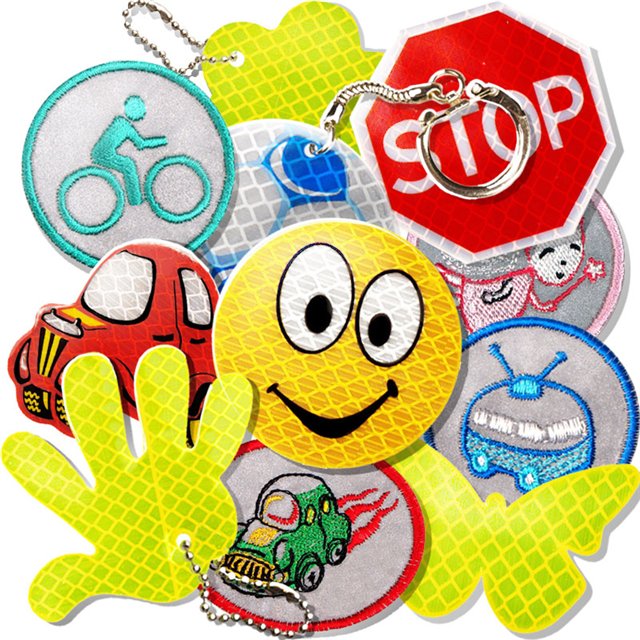 Светоотражающие элементы - помощники на дорогах
В тёмное время суток увеличивается число дорожно-транспортных происшествий, связанных с наездом на пешеходов. Чаще всего причиной этого является плохая видимость пешехода. Водителю сложно разглядеть человека из салона автомобиля ночью, если на нём тёмная одежда.
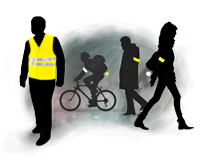 Мы давно привыкли к полоскам, отражающим свет, на полицейской форме, одежде работников ремонтных служб.
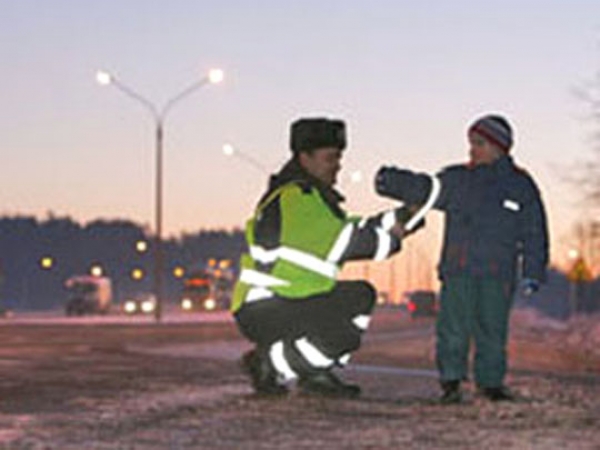 Для того, что бы уменьшить аварийность на дорогах, разработаны специальные светоотражающие наклейки и нашивки на одежду.
Светоотражающие элементы - помощники на дорогах
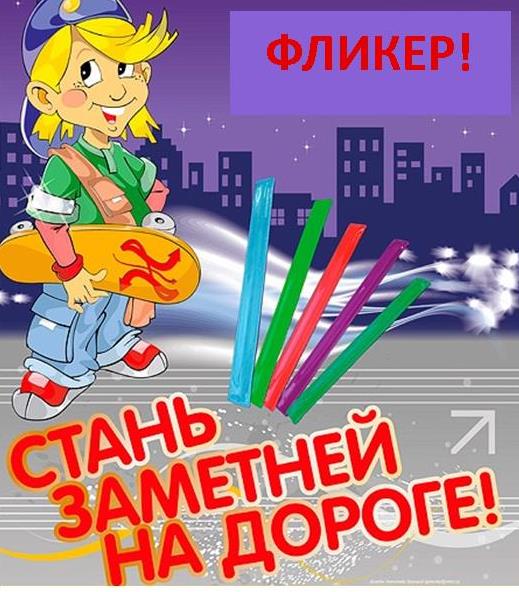 Виды светоотражающих элементов
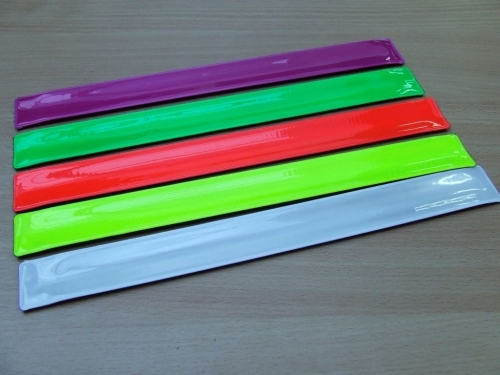 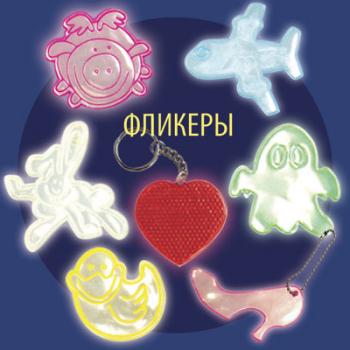 Светоотражающие полоски
Фликеры
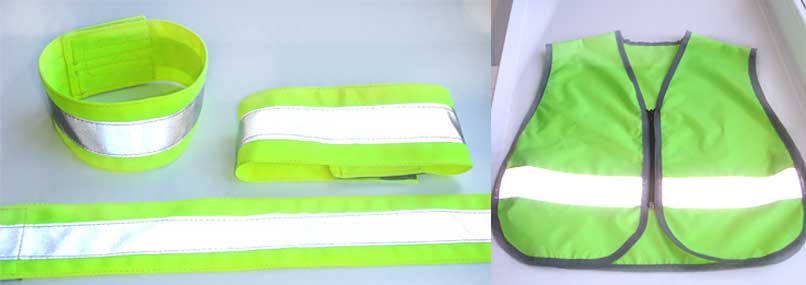 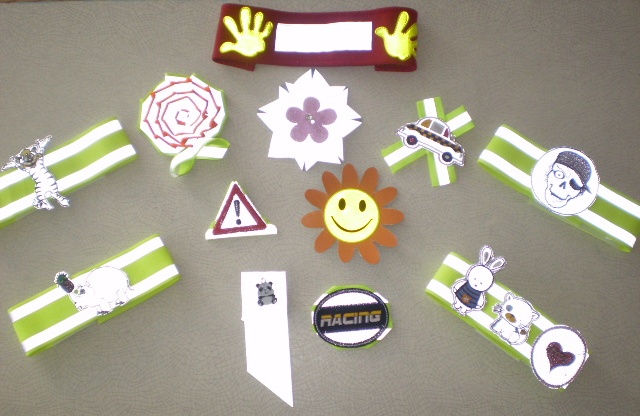 Светоотражающие повязки, значки и жилеты
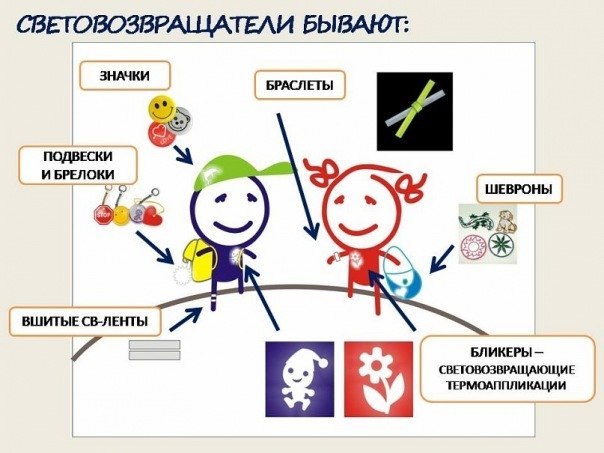 Что такое фликер?
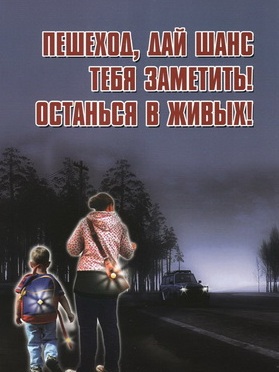 Светоотражающие элементы (светоотражатели) предназначены для увеличения видимости пешеходов в темное время суток.
Принцип действия фликеров прост: свет, попадающий на пластиковую поверхность, концентрируется, возвращаясь в виде узкого пучка света.
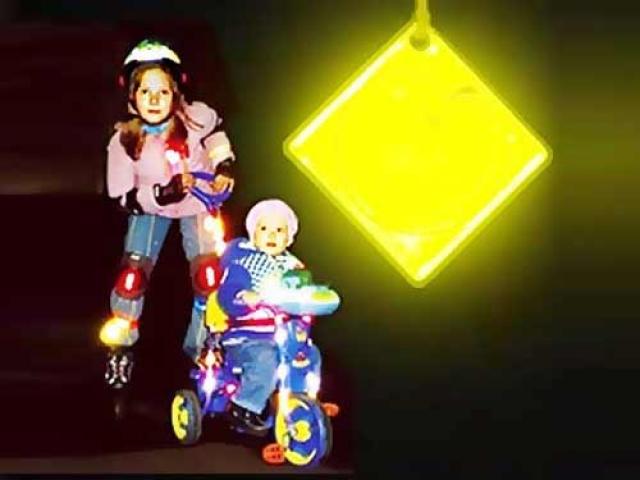 Фликеры носить  должен каждый пешеход, и, желательно, не только в темное время суток.
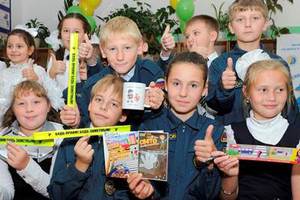 Достоинство светоотражателей для пешеходов в том, что это не просто средства обеспечения безопасности, но еще и яркие, всегда заметные и доступные каждому, аксессуары.
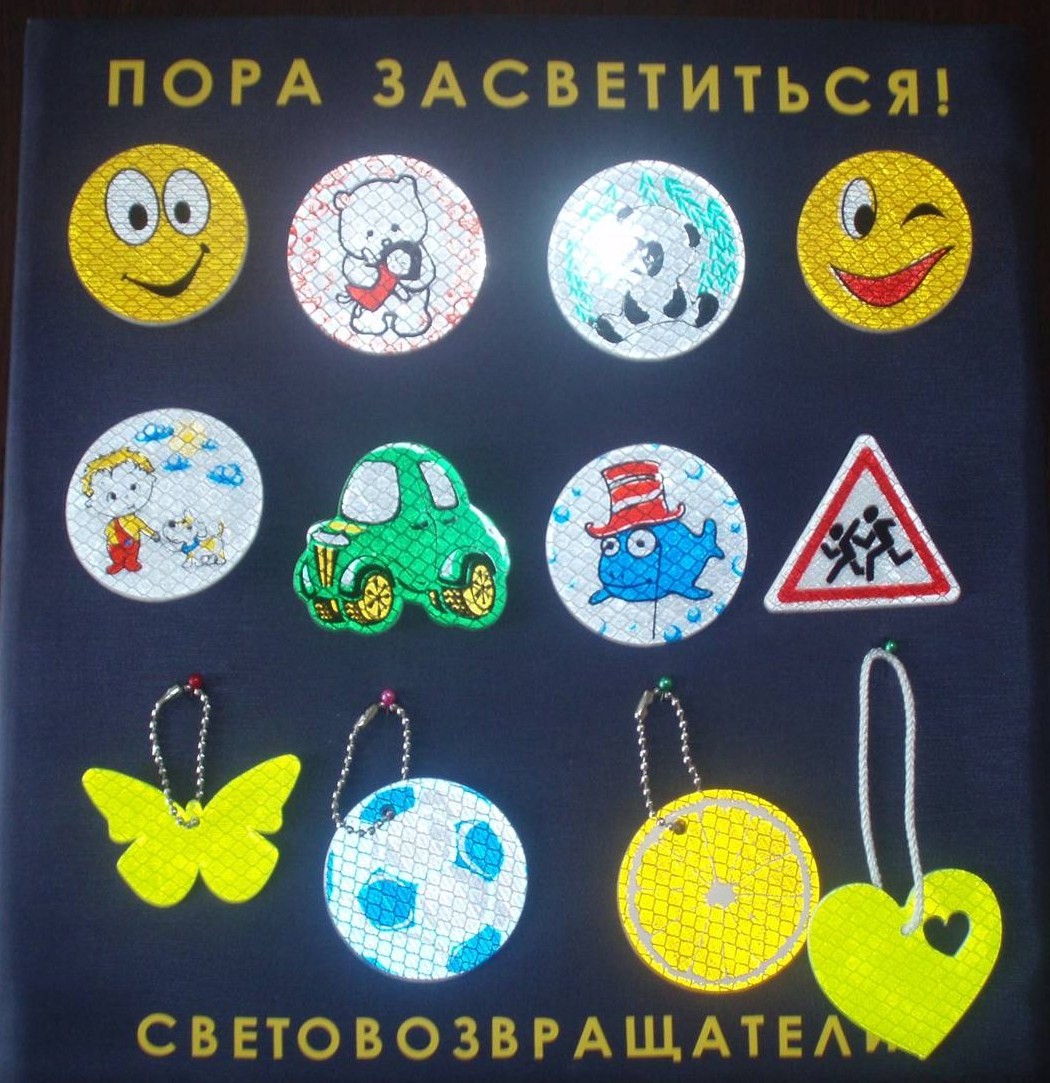 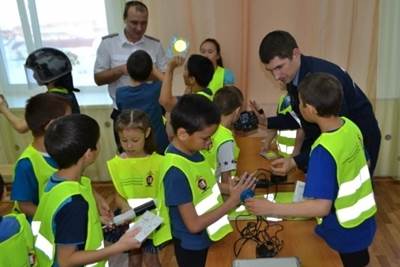 В условиях плохой видимости заметить пешехода водитель может только на расстоянии около 30 метров. Фликер многократно увеличивает шанс пешехода или велосипедиста быть вовремя замеченным – расстояние, с которого видно яркую точку, превышает 130 метров. При дальнем свете фар это расстояние может достигать 400 метров.
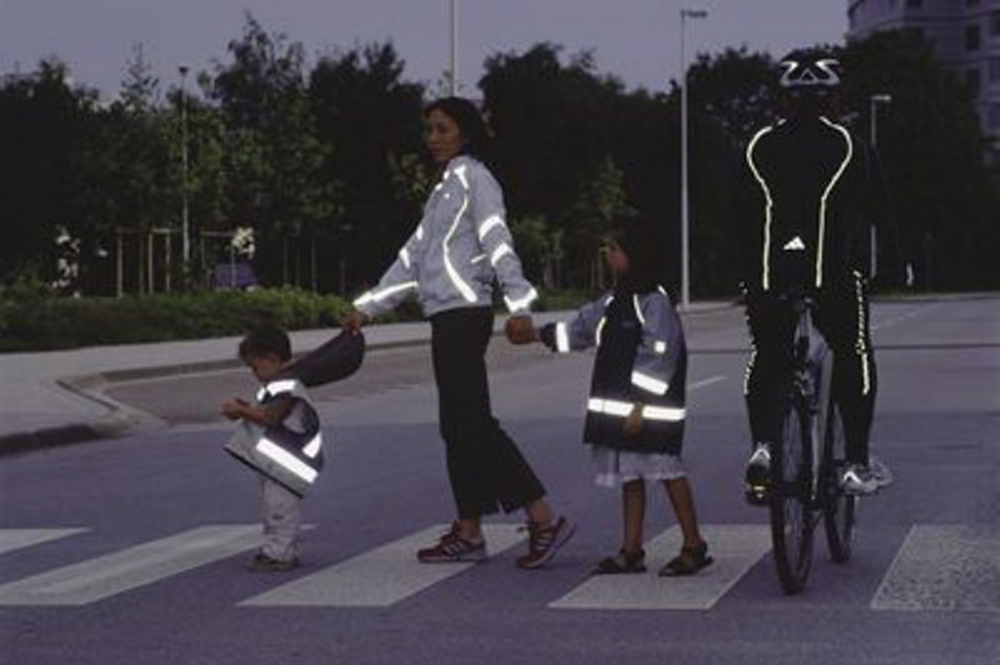 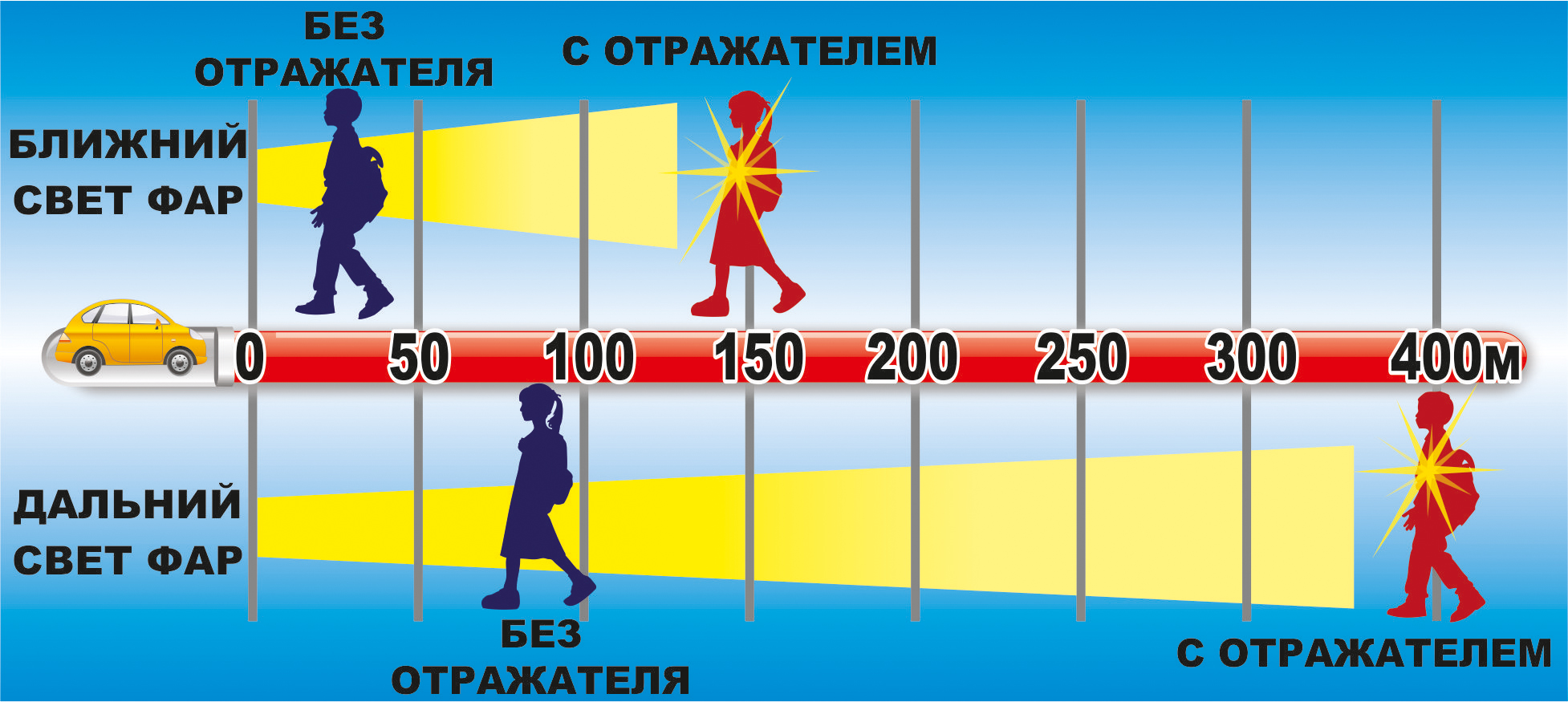 Светоотражающие элементы необходимо носить не только пешеходам из группы риска: пожилым людям и детям. 
1 июля 2015 года вступили в силу изменения, касающиеся фликеров. Теперь участники дорожного движения, двигающиеся по дорогам вне населенных пунктов в темное время суток, обязаны закреплять на одежде элементы, отражающие свет фар.
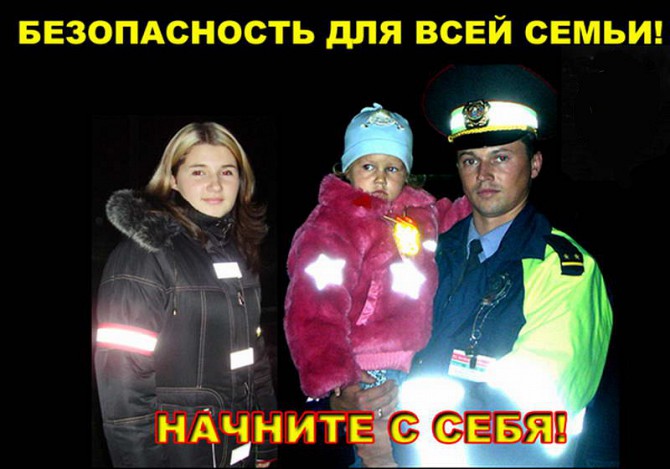 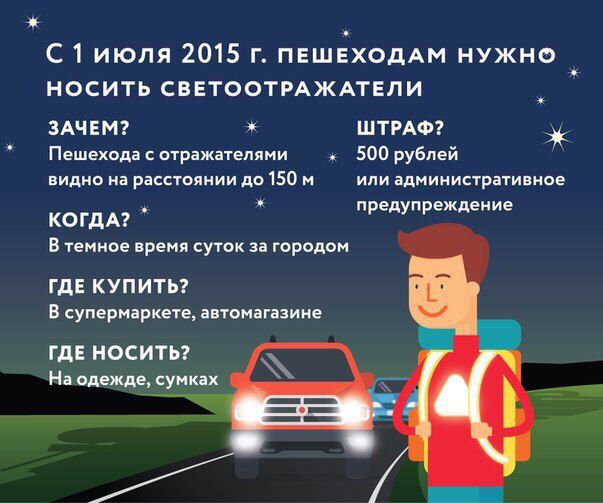 Но лучше носить специальные световозвращатели для пешеходов постоянно: не нужно снимать их ни двигаясь вдоль оживленных трасс, ни по территории, где много пешеходных переходов, ни по местности, где транспортные средства вообще редко ездят.
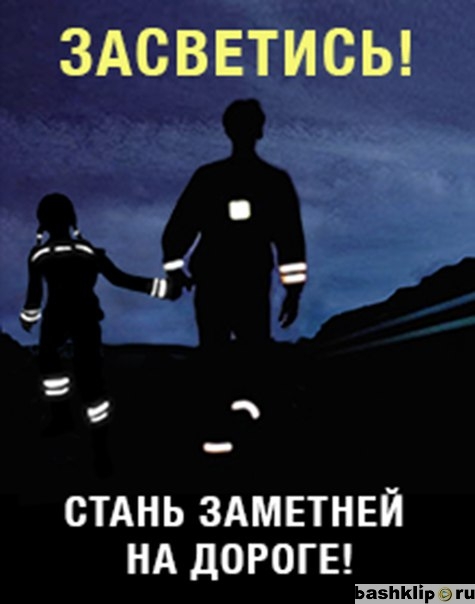 Наиболее эффективны светоотражатели белого или ярко-желтого цвета.
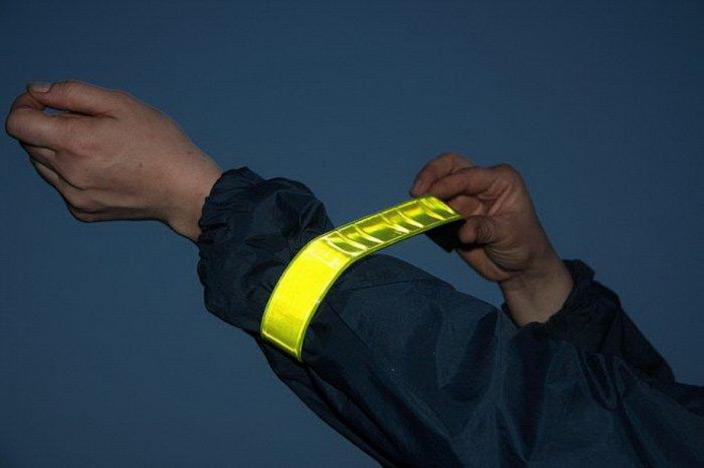 Фликеры особенно актуальны зимой, вечером и в пасмурную погоду.
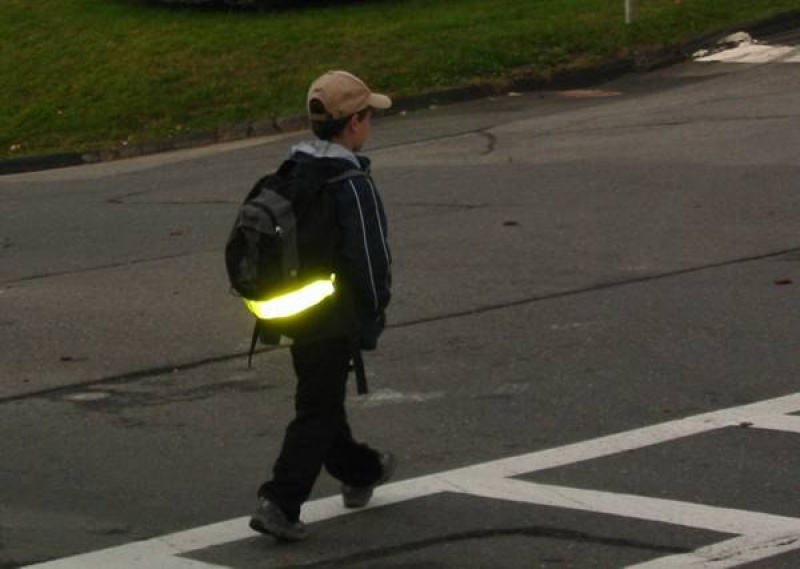 Варианты размещения фликеров:
верхняя одежда;
школьный рюкзак;
запястье;
детская коляска;
велосипед или 
    самокат;
санки
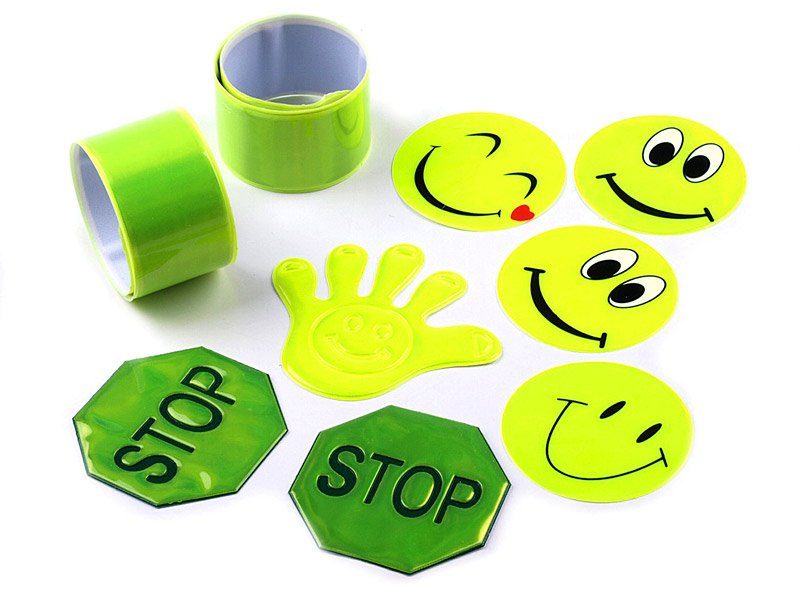 Оптимальный вариант для пешехода – четыре фликера: на руках, ремне и рюкзаке. Несмотря на то, что светоотражатели больше похожи на яркий аксессуар, пользу его невозможно переоценить: по статистике появление фликеров в 6 раз сократило число ДТП с участием детей.
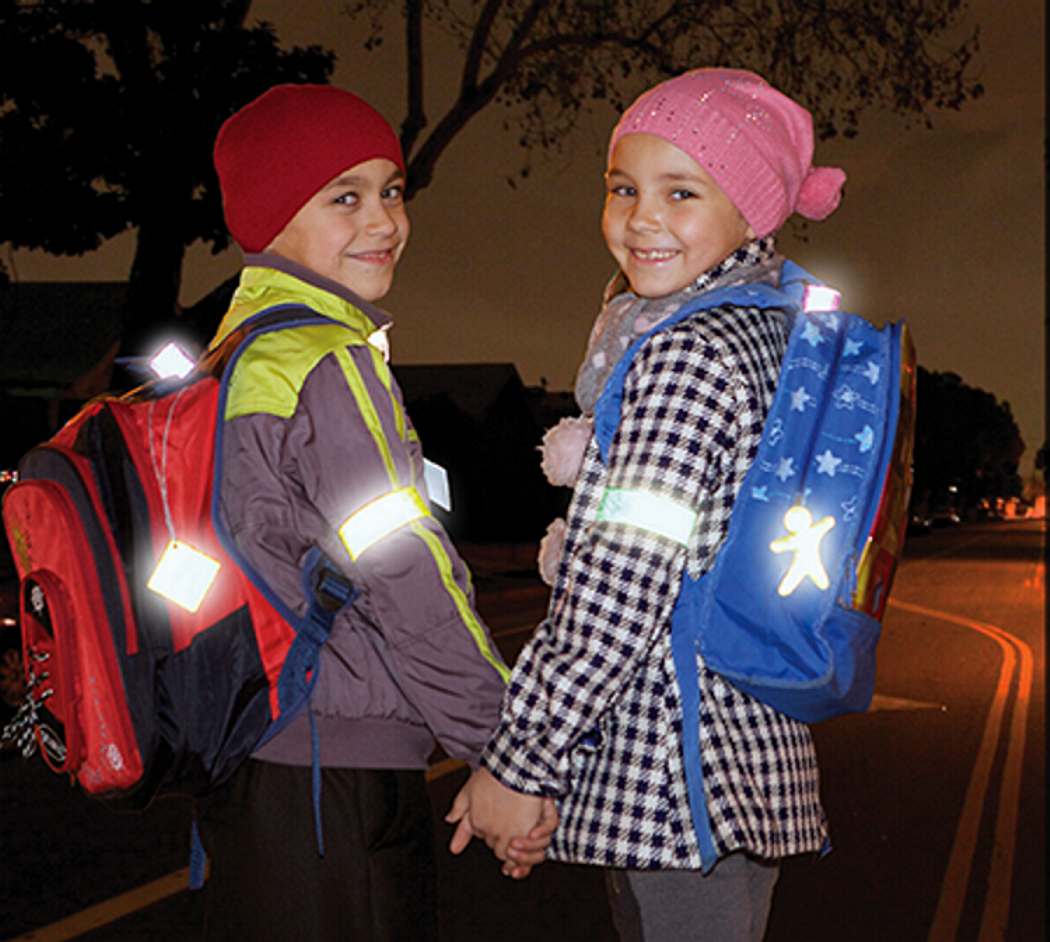 Фликеры-подвески. Эти аксессуары можно надеть на грудь или закрепить на рюкзаке или сумке. Обе стороны такого фликера отражают свет. Изготавливают подвески из твердого или мягкого пластика, текстиля.
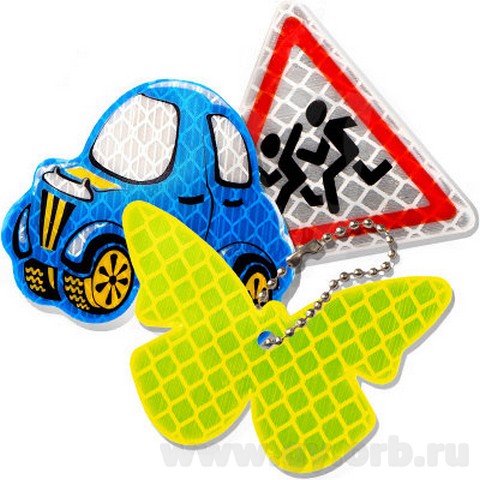 Фликеры-значки. Световозвращатели для пешеходов этого типа – самые популярные. Уникальная технология производства позволяет наносить на пластиковую основу любое изображение: ребенка порадуют значки с персонажами любимых мультфильмов, смайликами, машинками. Подростки оценят фликеры с футболистами, музыкантами.
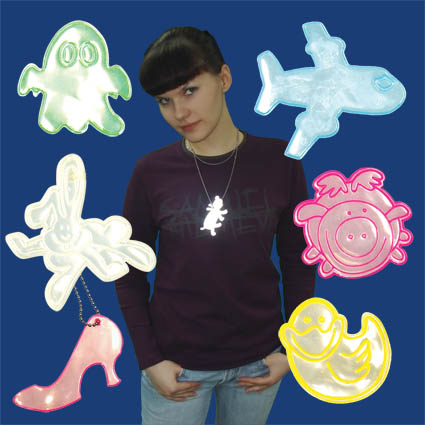 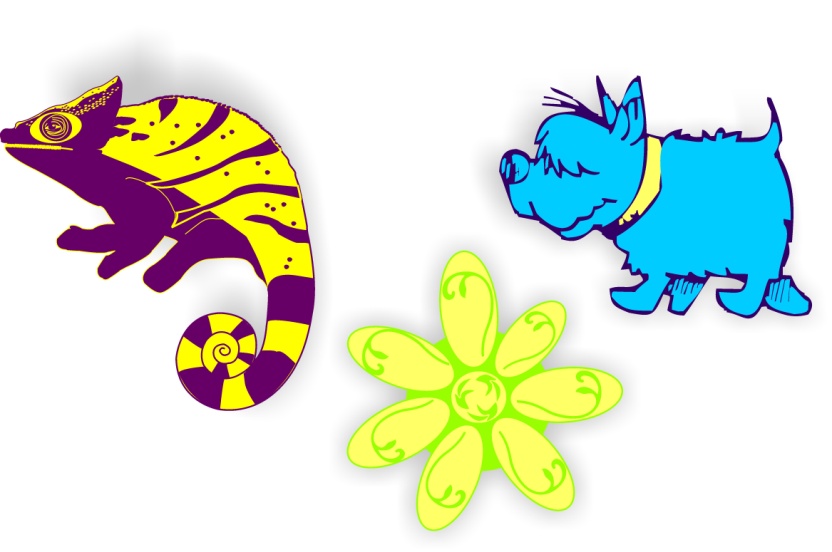 Фликеры-браслеты. Данные светоотражатели отлично подойдут велосипедистам и спортсменам. Полоска гибкой стали внутри покрыта бархатистой тканью. Закрепить браслет можно на любой руке – достаточно просто зафиксировать его в необходимом положении.
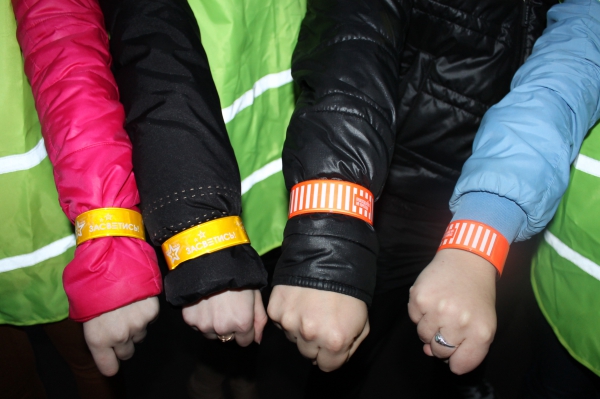 Фликеры - наклейки. Яркие шевроны, отражающие свет фар, изготавливают из мягкого пластика. Обратная сторона такого фликера покрыта специальным клеем. Наклеить светоотражатель можно на любую поверхность. Единственный недостаток фликеров-наклеек – небольшой срок службы.
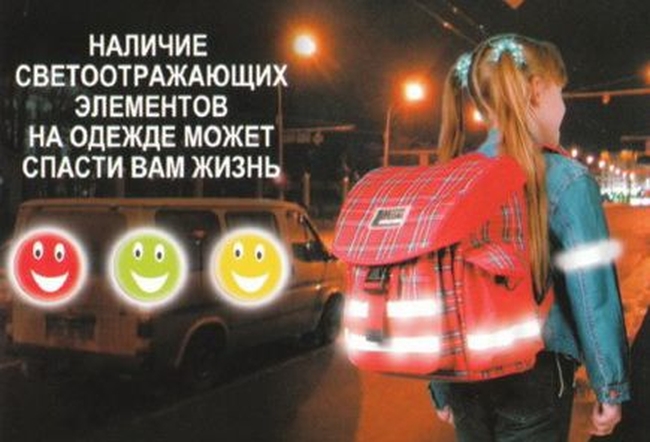 Фликеры-термоаппликации. Светоотражатели этого типа легко перенести на одежду – для этого понадобится прогладить их утюгом. Аппликации отлично переносят даже несколько десятков стирок!
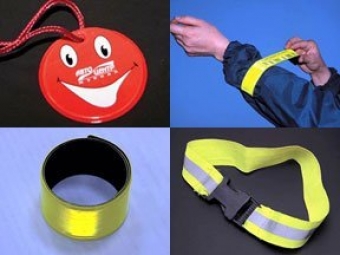 Проявление внимательности и осторожности при движении по проезжей части — залог безопасности вашей жизни.
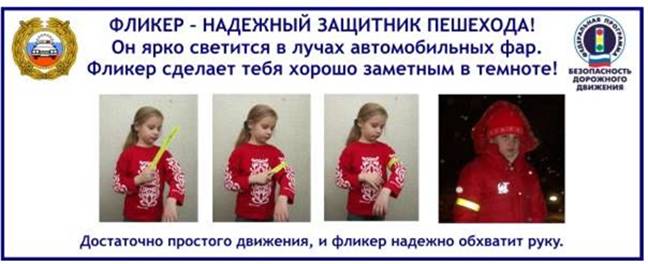 Светоотражатели – ваша безопасность на дорогах!
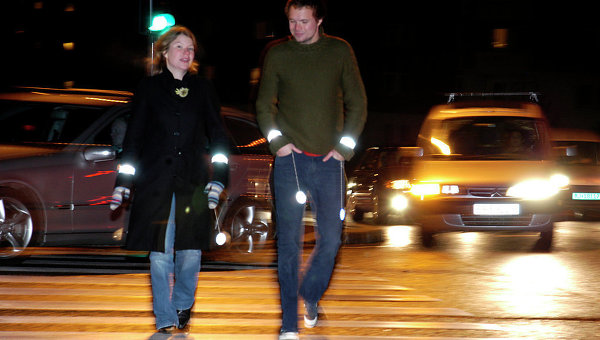 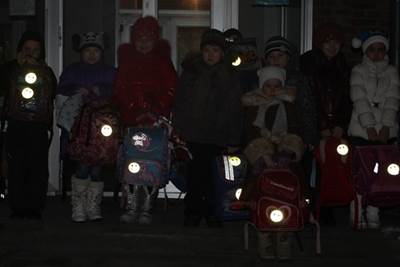